十二年國民基本教育課程總綱（草案）本國語文_國語文
資料來源:十二年國民基本教育課程綱要總綱草案論壇
http://12basic-forum.naer.edu.tw/?q=document
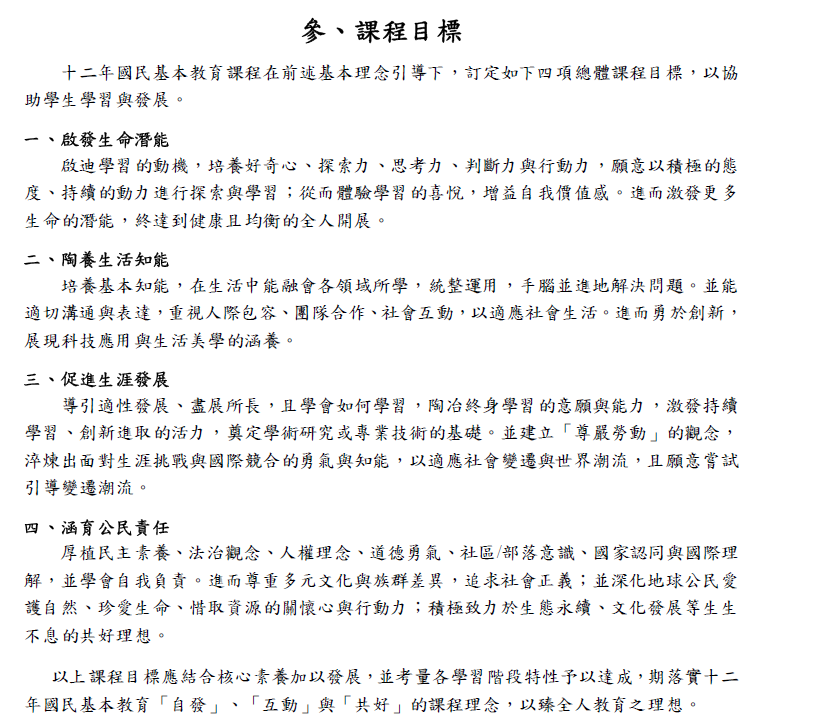 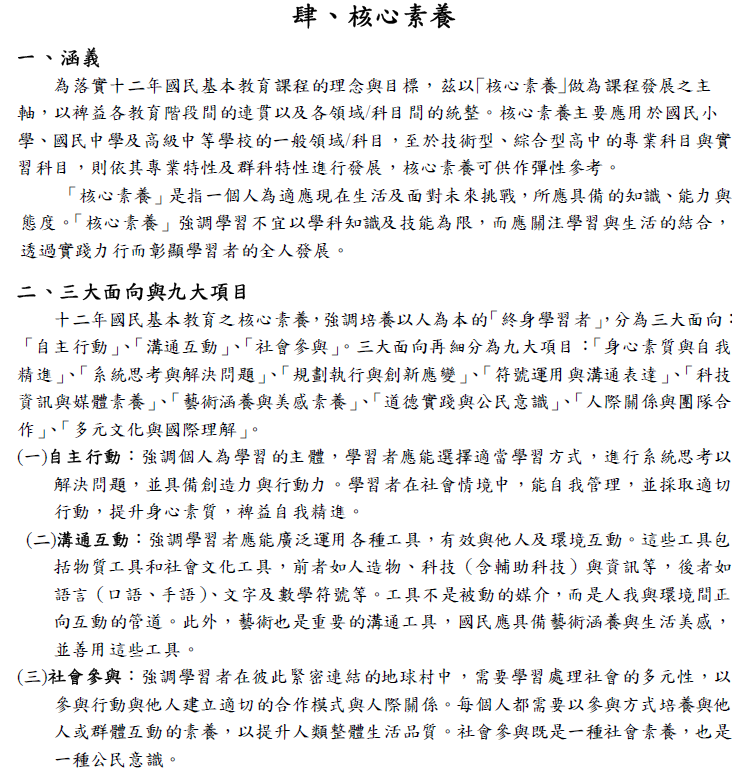 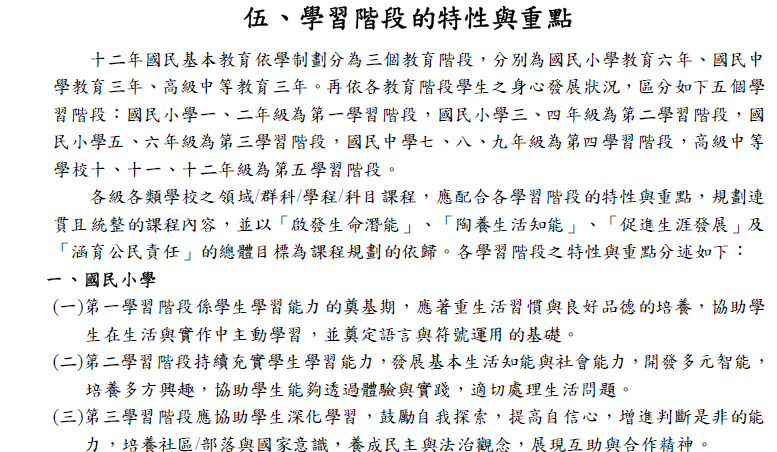 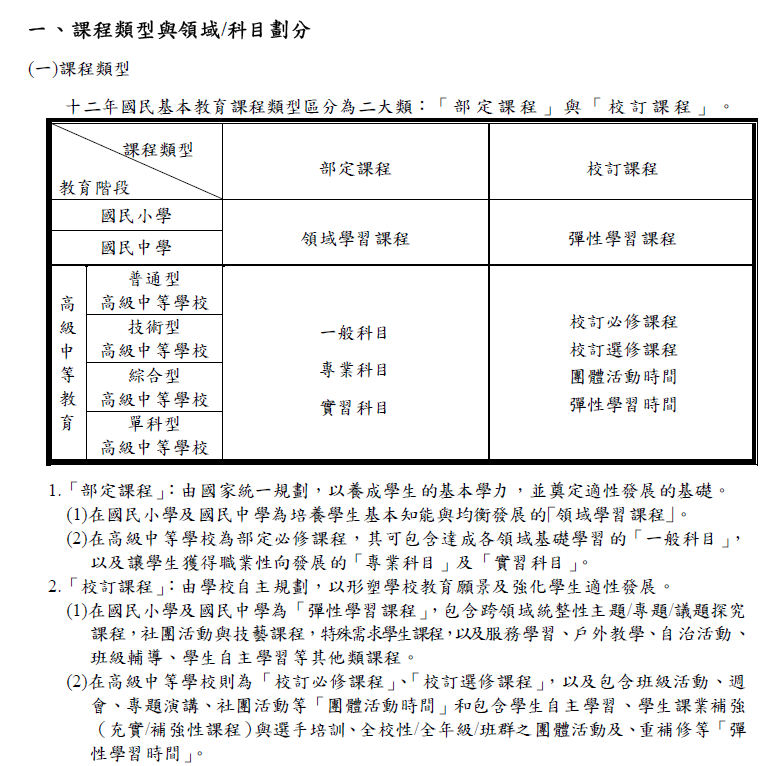 本國語文_國語文領域
國語文階段年級節數